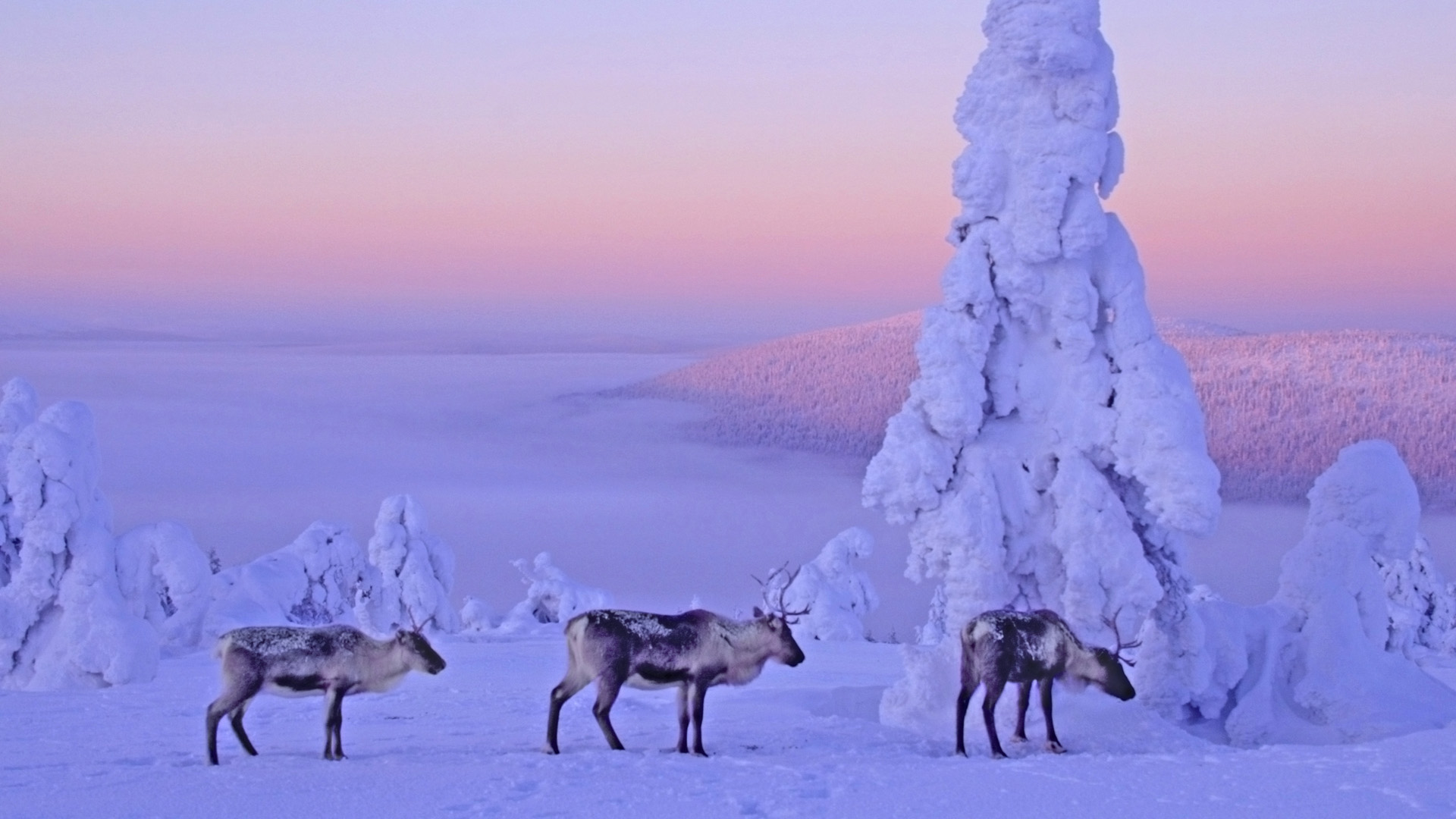 Муниципальное казенное дошкольное образовательное учреждение детский сад №8Животный мир Крайнего Севера(для дошкольного возраста)                                                               Воспитатель:                                                                   Белоусова Т.Н.                                               г. Острогожск  2022 г.
Цель: познакомить детей с животным миром Крайнего Севера.
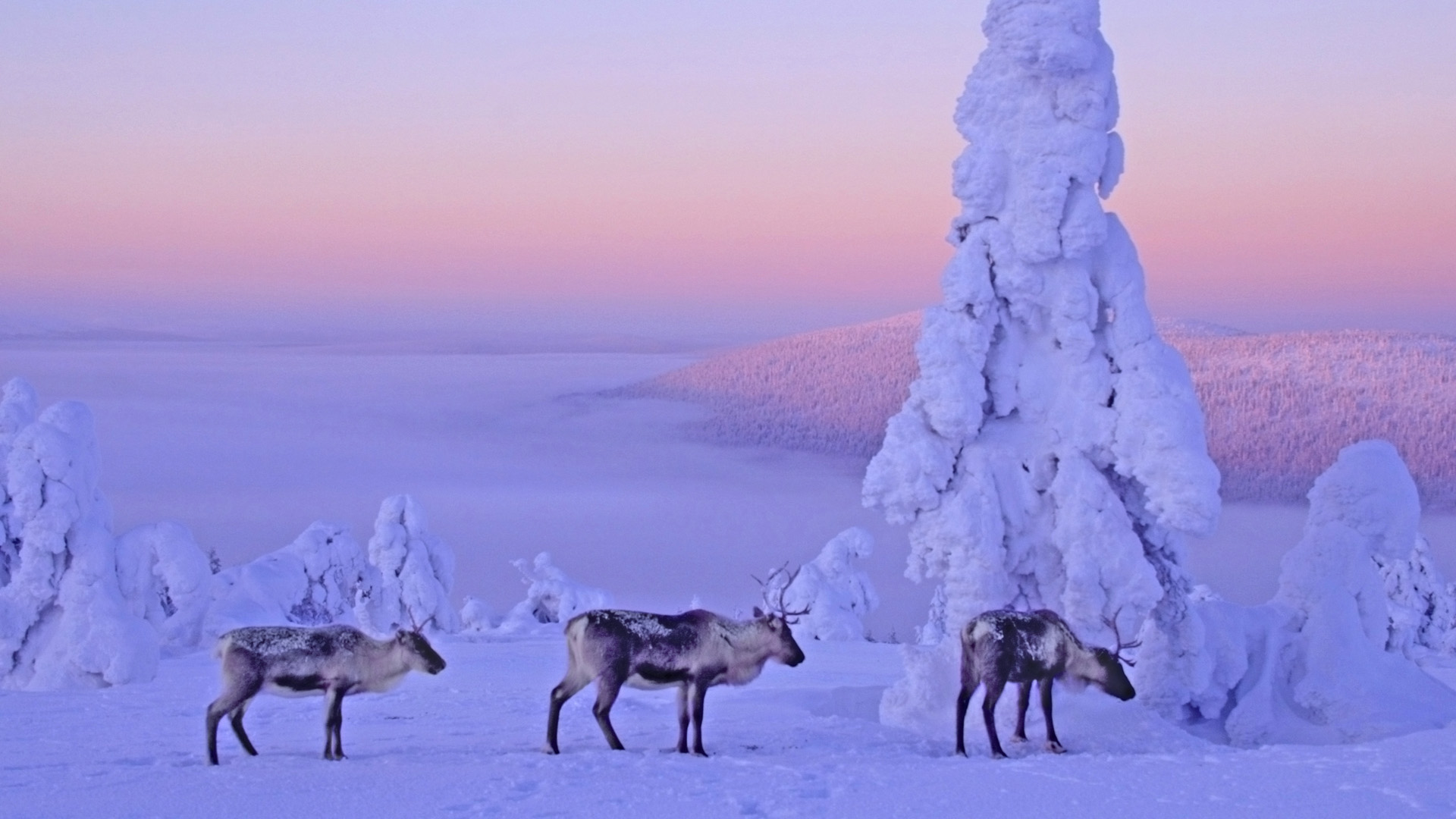 …Северный край, как другая планета,В белые снега круглый год ты одета,Долгими полярными ночами огни,И длинные полярные летние дни…
Ника Нова
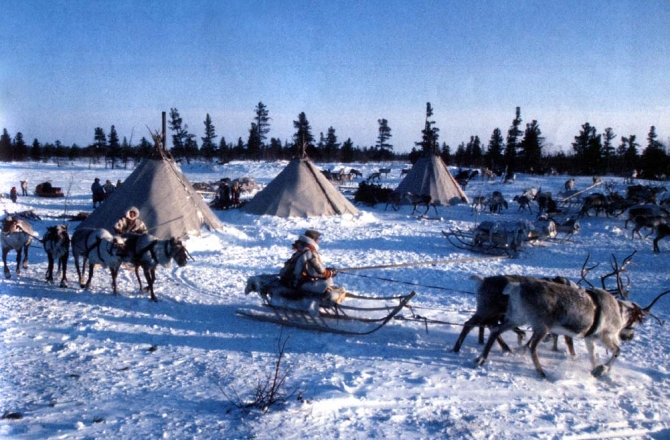 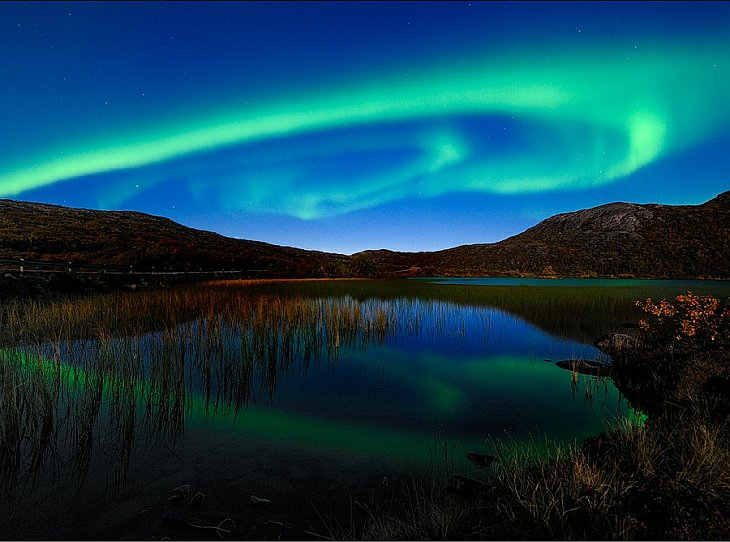 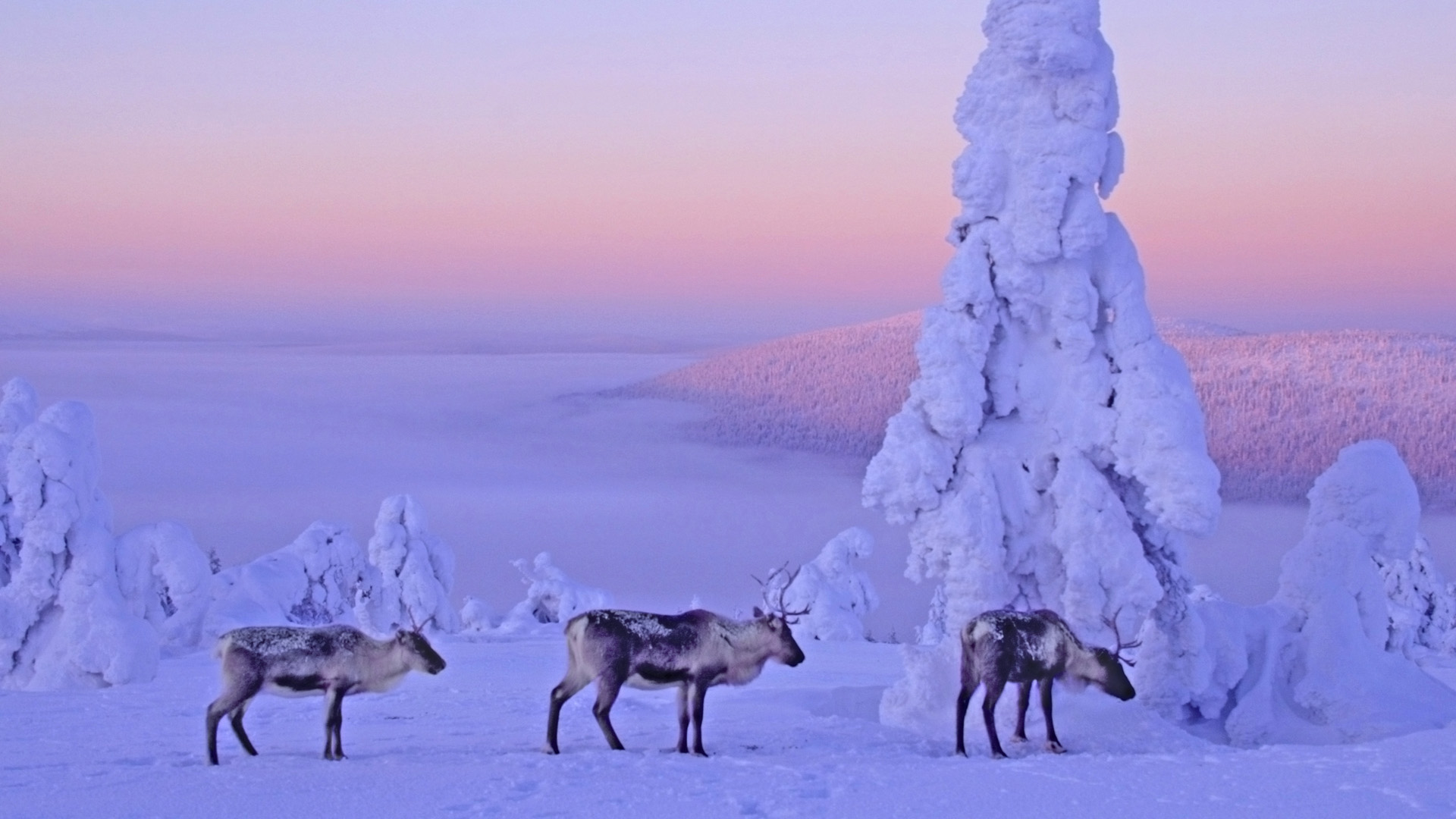 Белый медведь
Где сугробы , стужа ,ледГде пурга снега мететТам хозяин в шубе снежнойХодит по снегам безбрежнымВесь он белый от зимы От метельной кутерьмыТак давно живет он здесьПотому и белый весьЛишь черны глаза и носПощадил их злой Мороз.
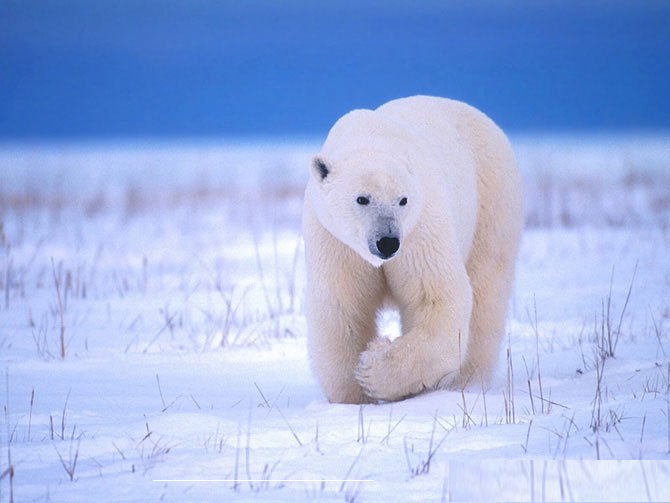 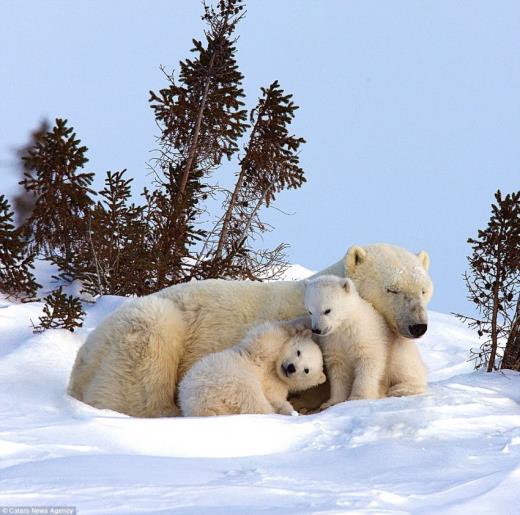 Северный олень
Для копыт, колёс и ног Много сделано дорог.Ну, а если снег и сопки,Перевалы на пути,Где крутой звериной тропкойНе проехать, не пройти,Там всегда в метель и стужуЧеловеку верно служитБыстрый северный олень.
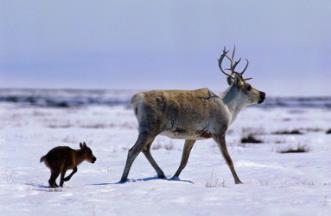 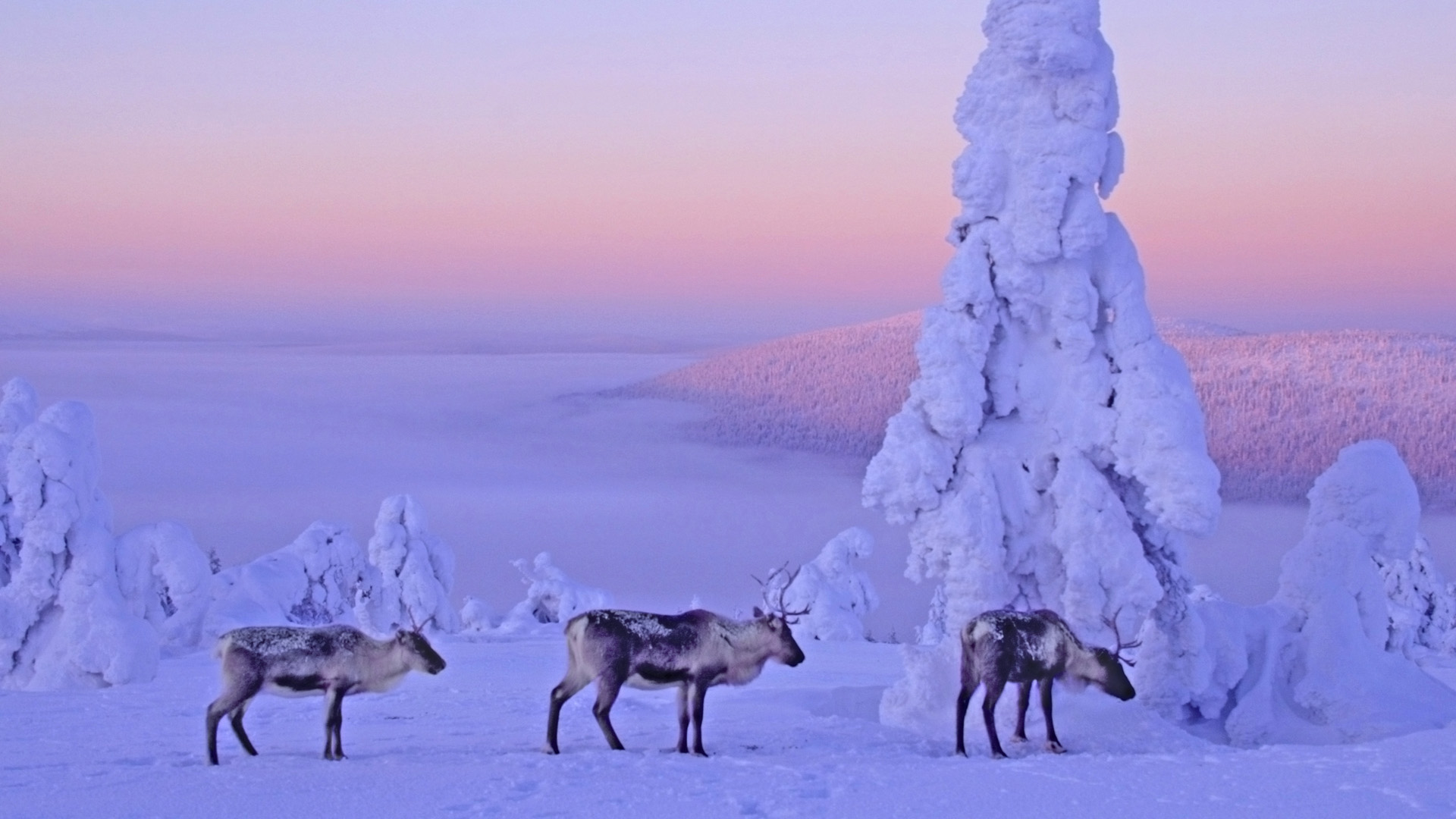 Пингвины
Там, где в море лезут льдины, 
Развлекаются пингвины: 
Состязания у них, 
Соскользнули – и бултых!
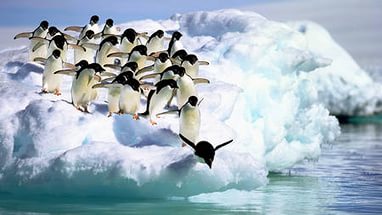 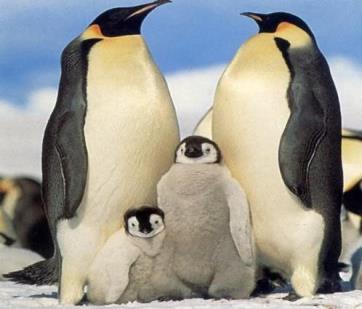 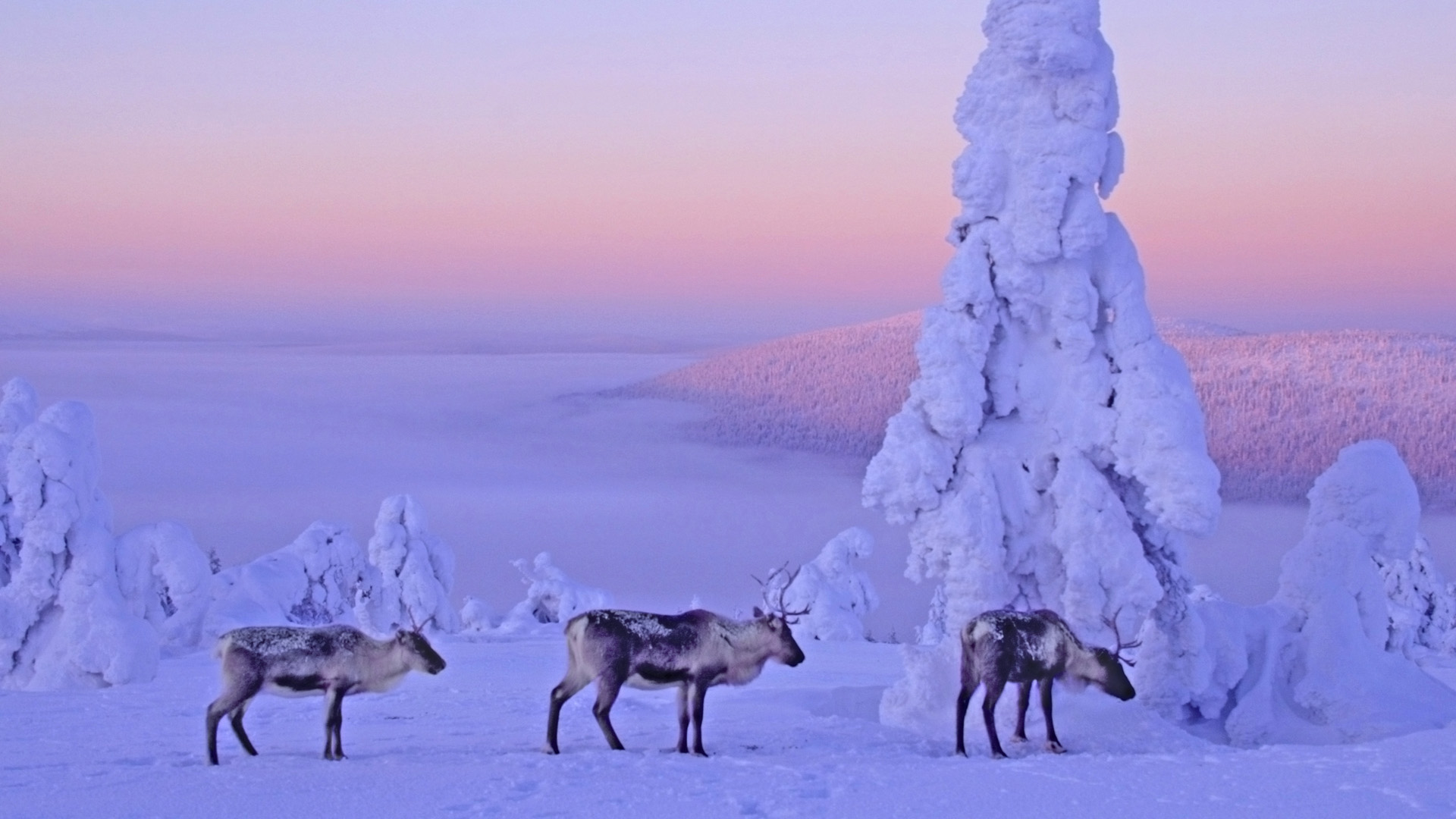 Северный песец
Песец - полярная лисица,
Пушистой шубкою гордится.
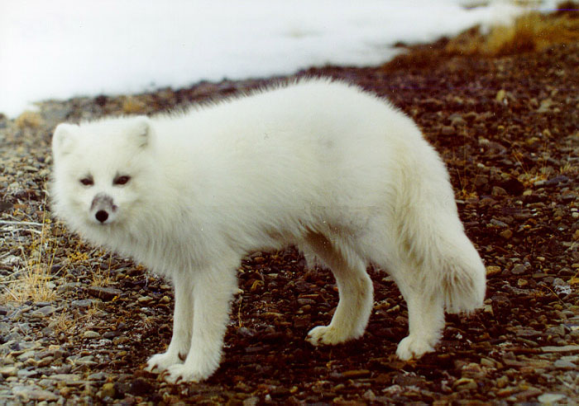 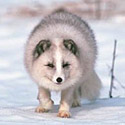 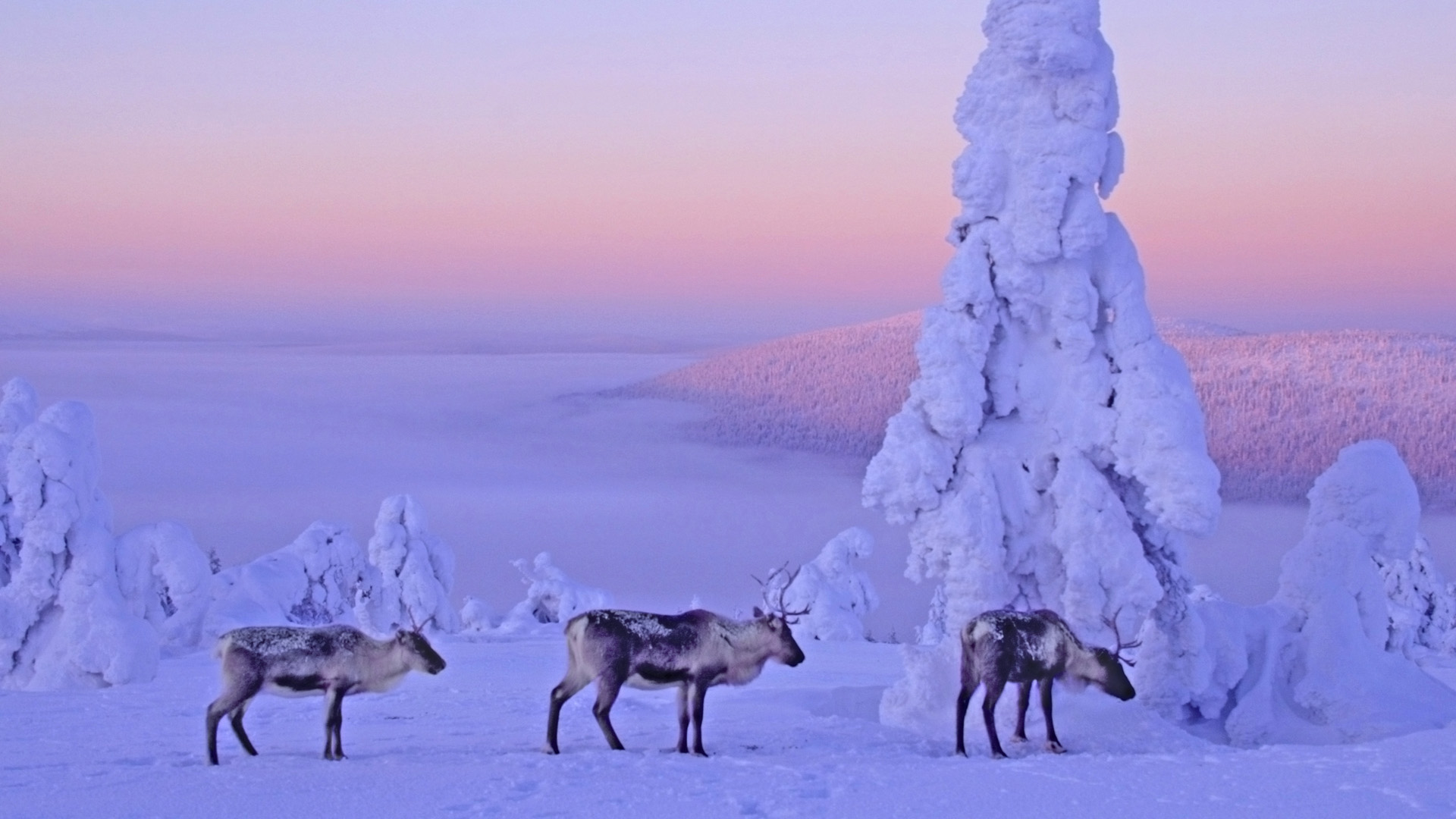 Полярный волк
Серый гонится за белым,Хочет белым пообедать.Как догонит - зубом щелк:Белый - бедный, сытый…..?
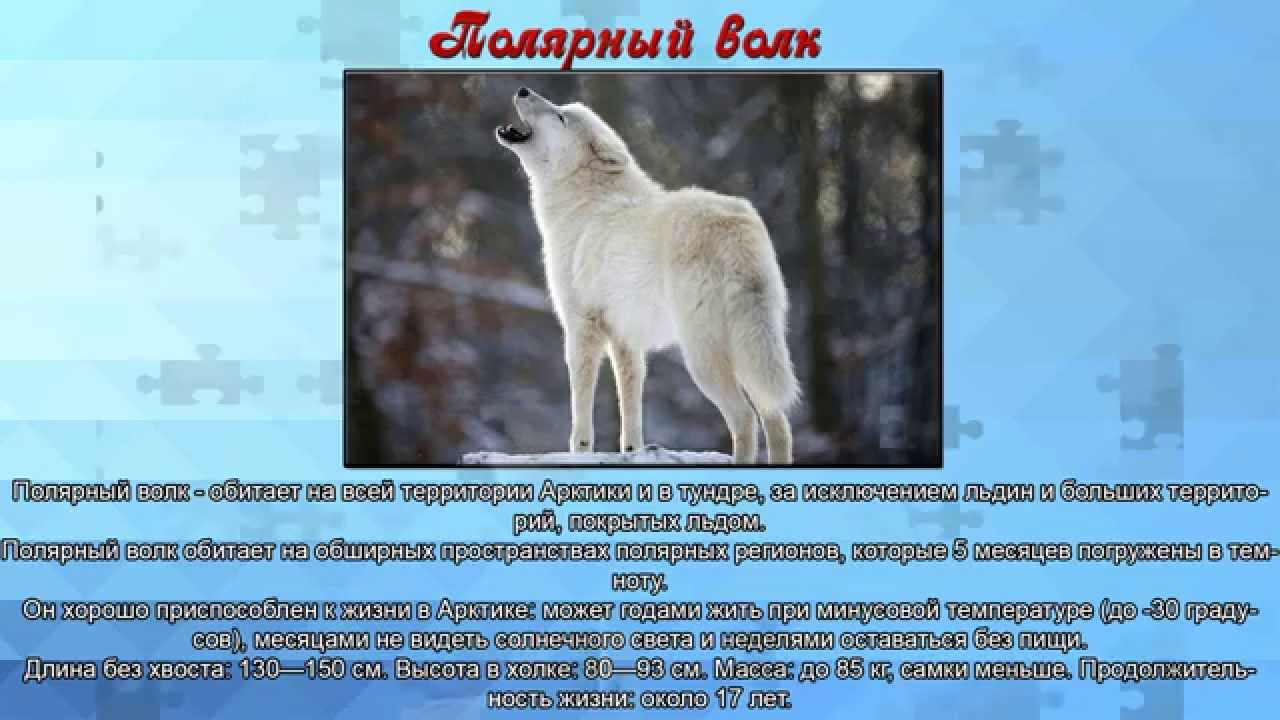 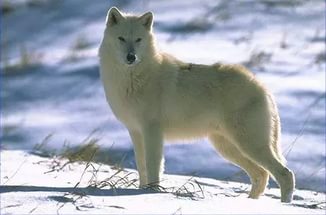 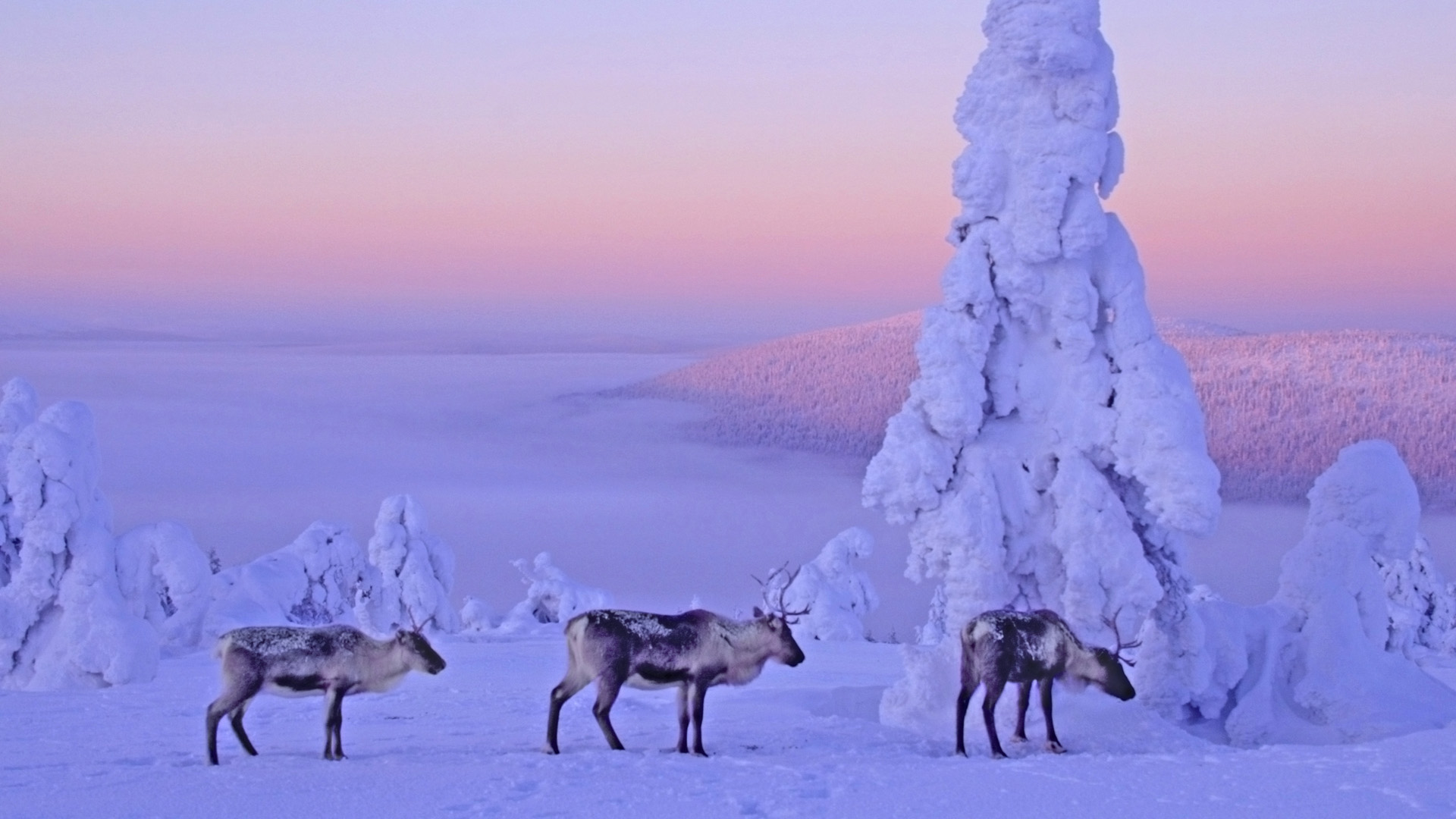 Морж
Морж -животное морское,
Весит, будто паровоз,
И клыков имеет двое,
И почти, как рыбкин хвост.
Он плывет по океану,
Словно темная гора,
А когда совсем устанет,
То на льдинке иногда.
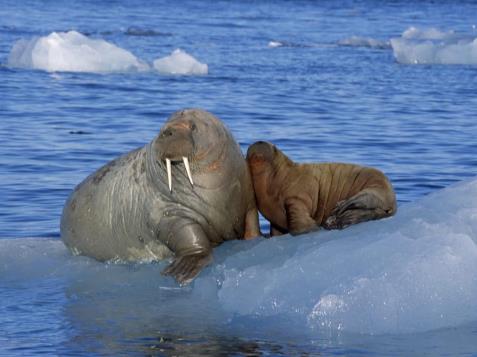 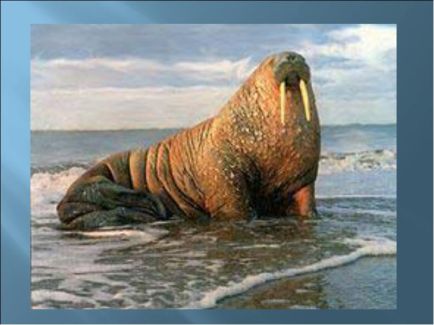 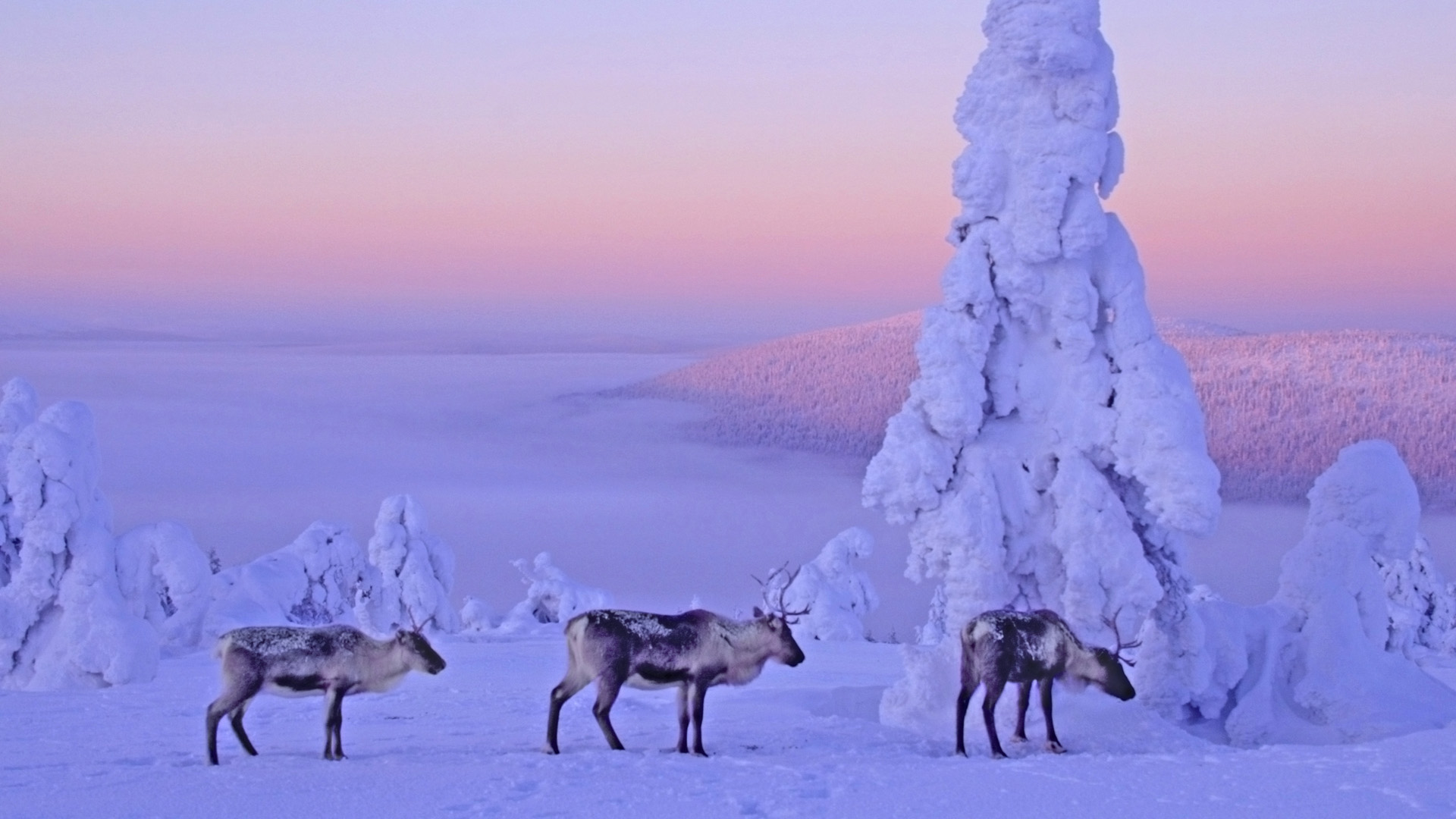 Морской котик
Шерсти он имеет мало,
 Но среди полярных льдов
 Жир его, как одеяло,
 Бережёт от холодов. 
Этот котик не мурчит,Не шипит и не рычит.В море он купается,Рыбкой там питается.
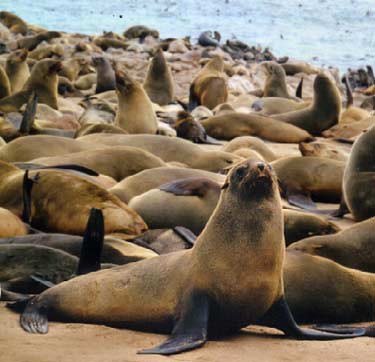 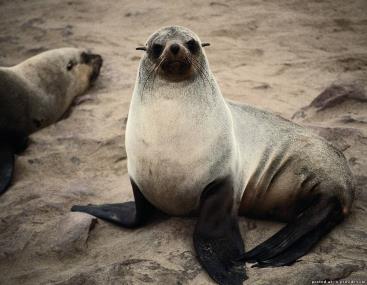 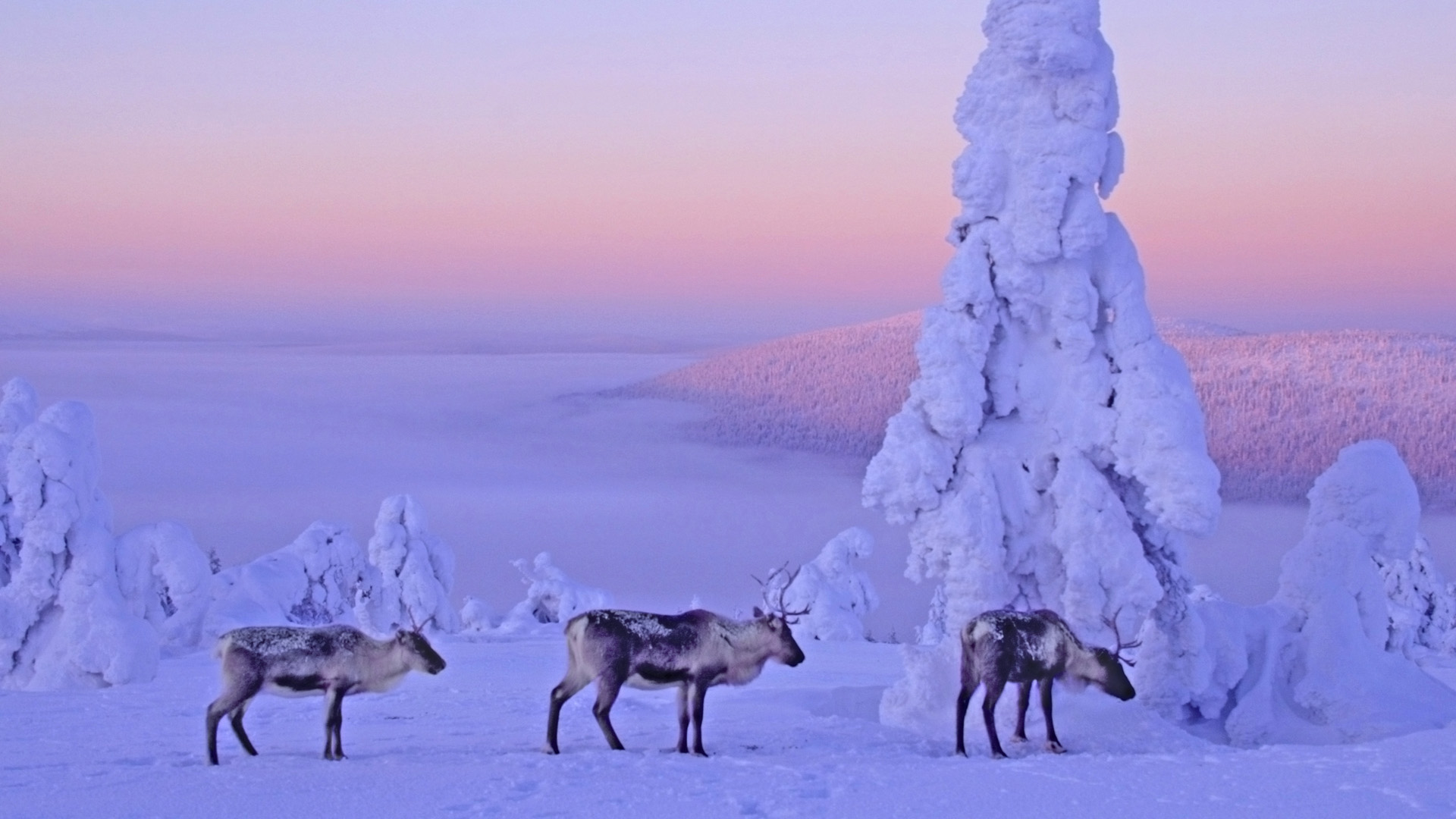 Тюлень
Обожает сон и леньНеповоротливый  …
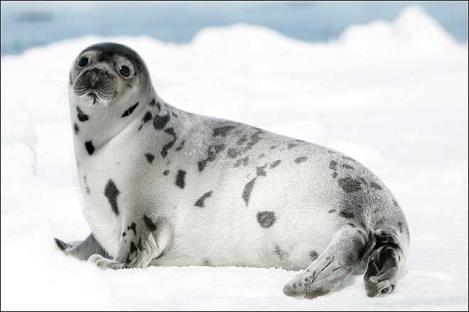 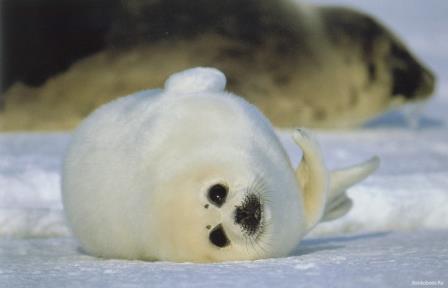 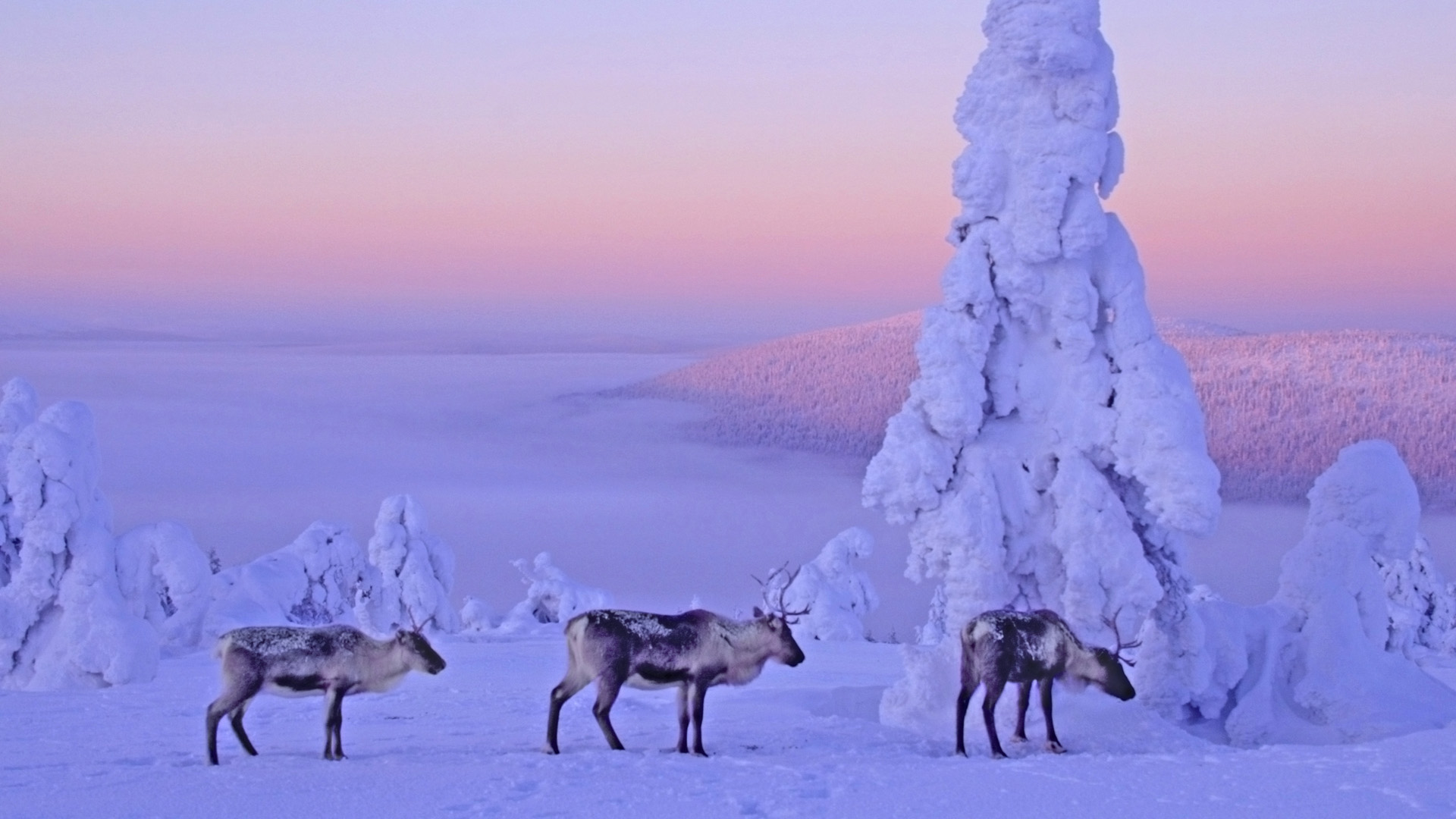 Полярная сова
Летает бесшумно.Кругом голова!Полярная, белаяПтица…?
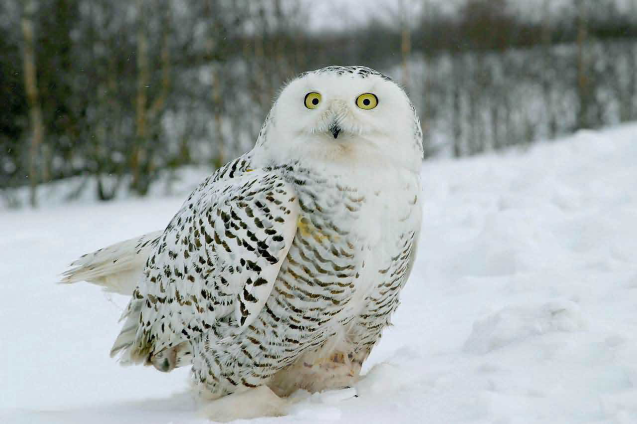 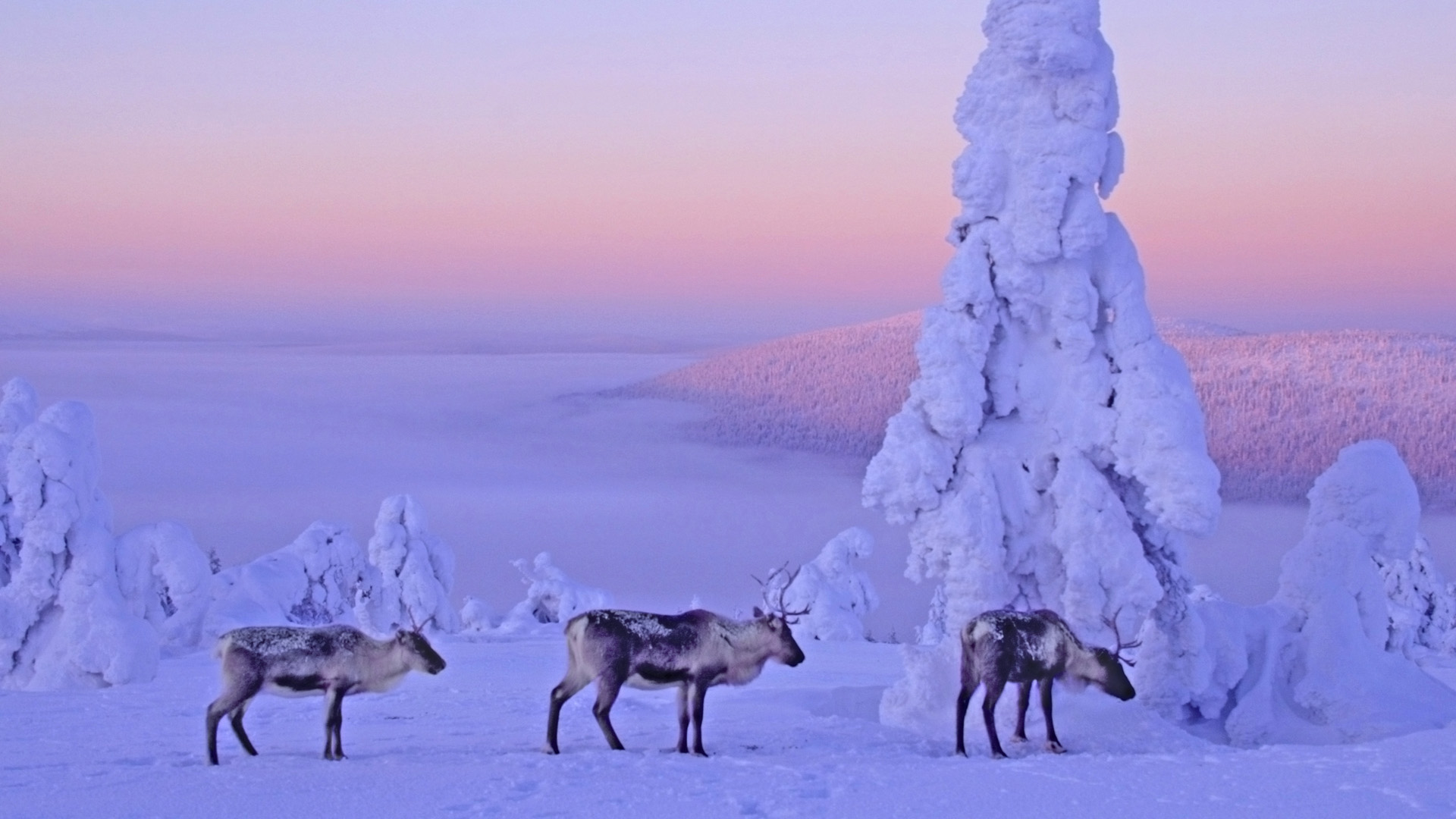 Лемминг
Корешки морошки гложем,
Мох грызём в конце концов.
Но без тундры жить не может,
Хоть пугается песцов.
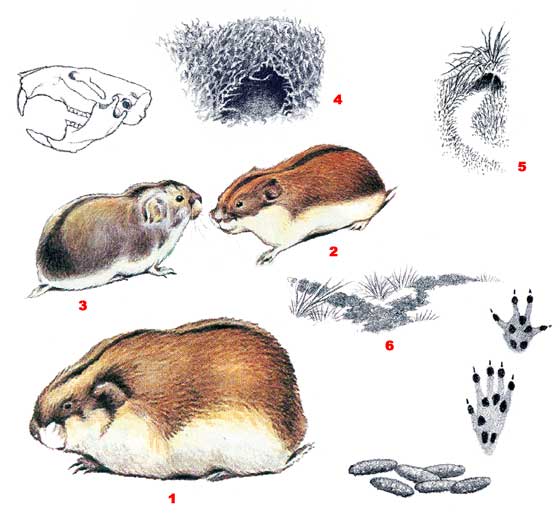 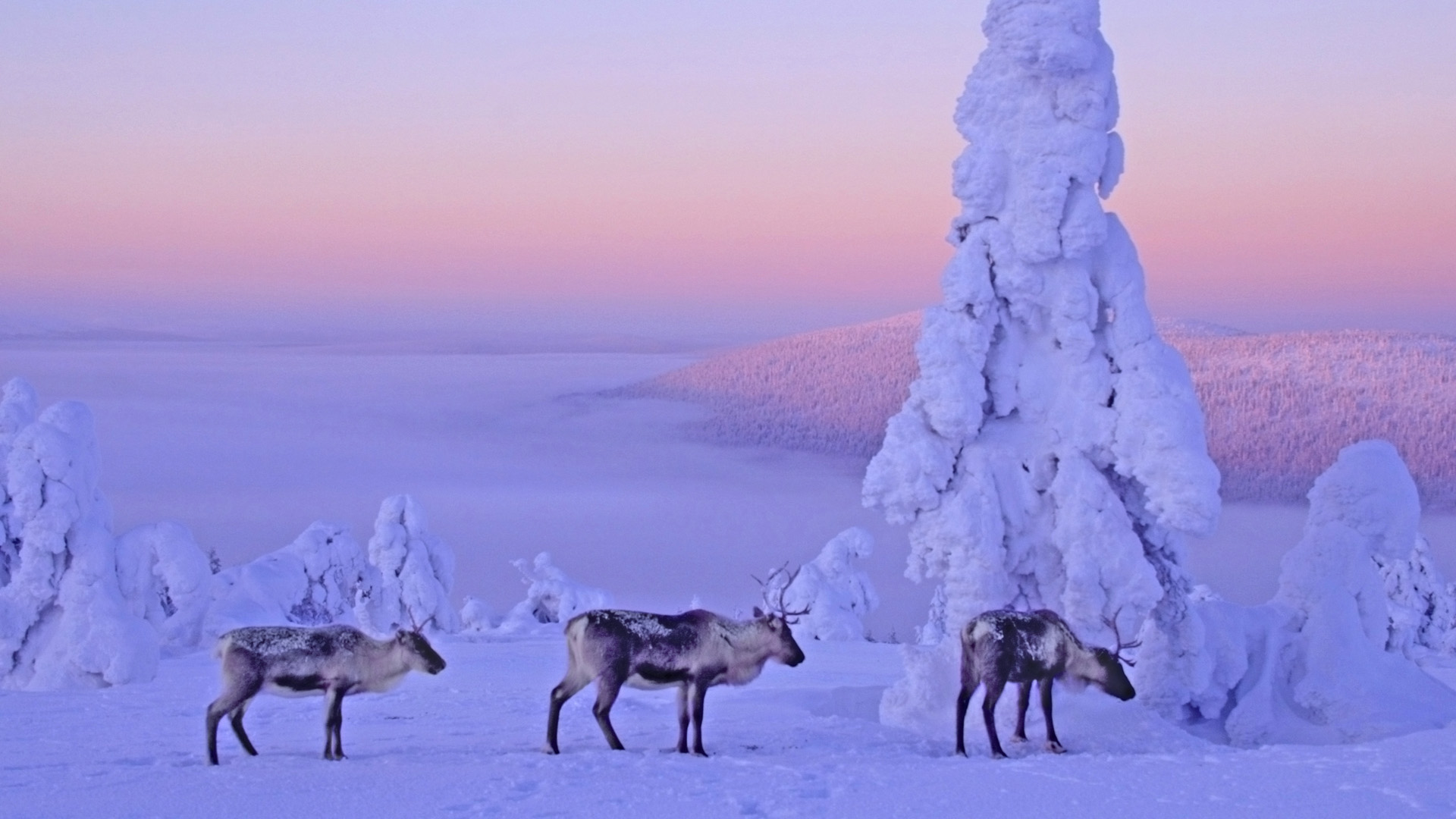 Д/и « Отгадай, кто это?»Неуклюжий и большой,Только в море он герой,С клыками острыми, как нож,Любитель рыбы - бурый... (морж)
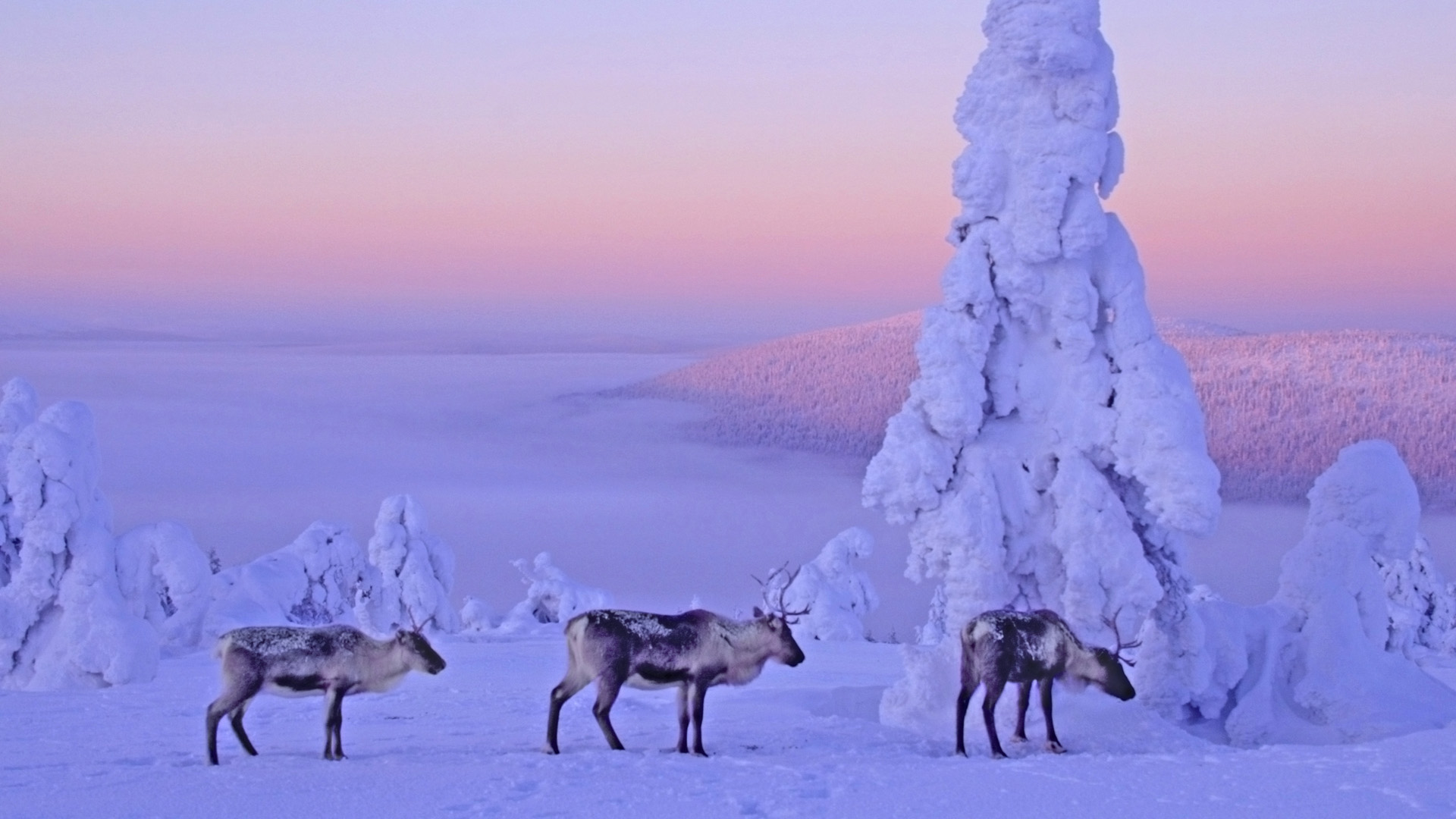 Братья, сестры бурым мишкам,Но не любят мед и шишки,Моржи, тюлени им соседи.Кто это? - Белые...  (медведи)
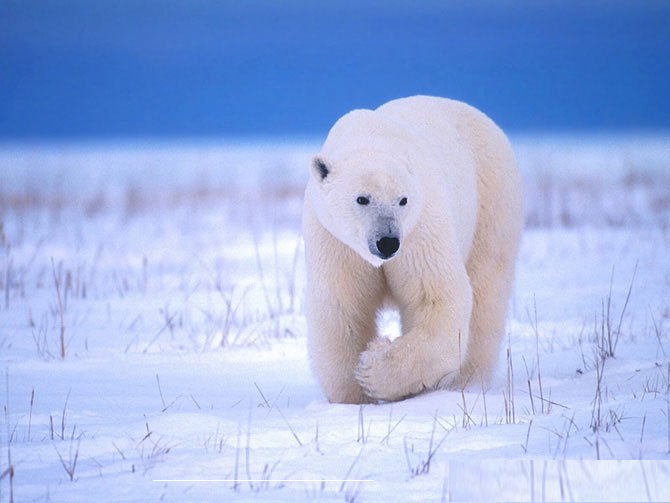 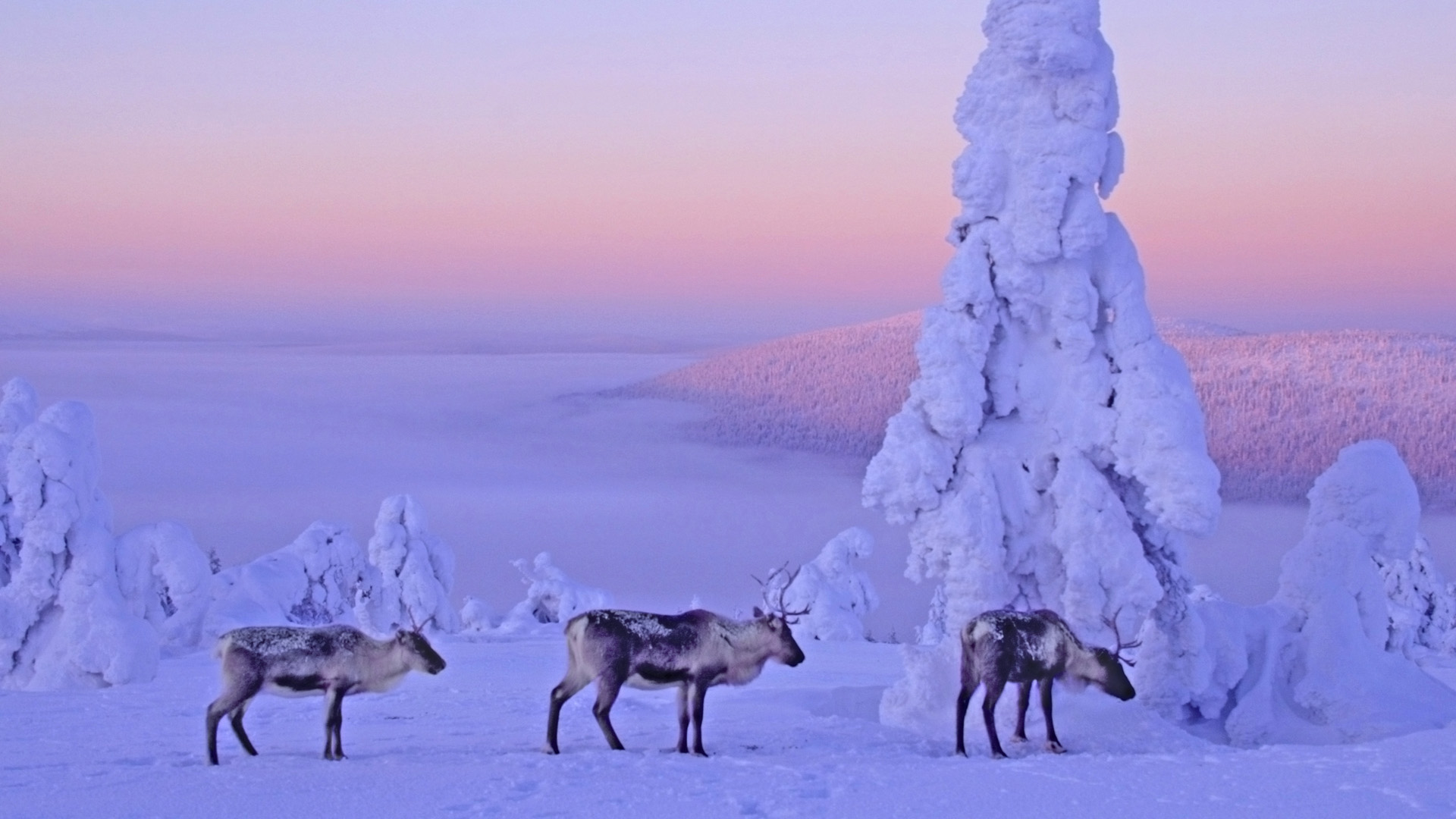 Птица, только не летает,Ловко прыгает, ныряет.Ловит рыбу среди льдин...Как зовут его? ...
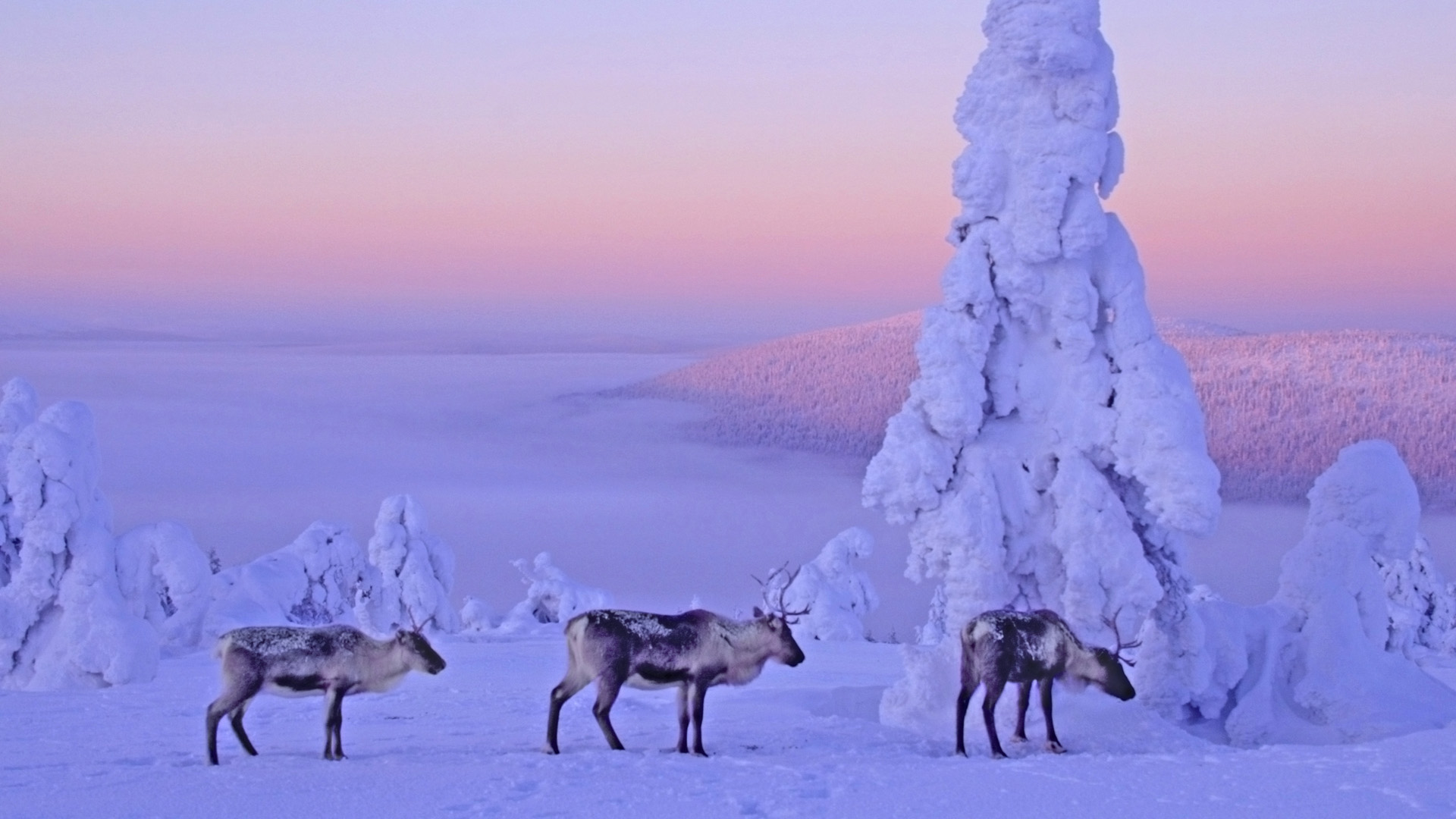 Что за хищник за такой с шерстью бело – голубой? Хвост пушистый, мех густой, в норы ходит на постой. Птицы, яйца, грызуны для него всегда вкусны. На лису похож немного, тоже псовая порода.
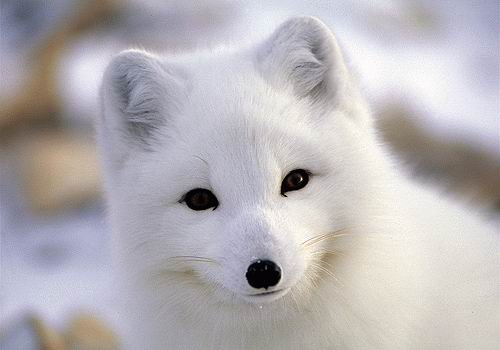 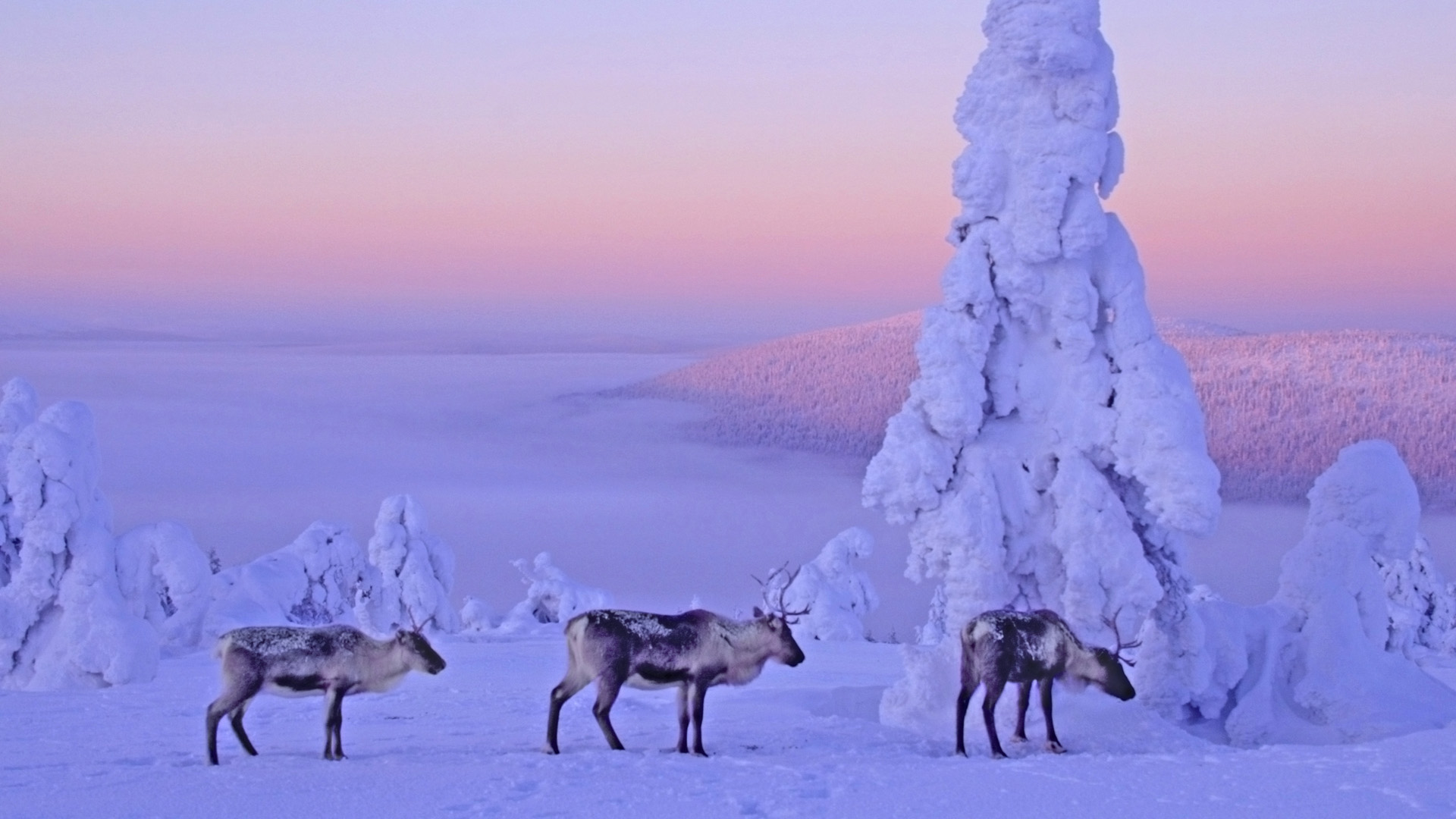 В Антарктиде кто живет,Обожает снег и лед?Вместо плюшек и конфетРыбку кушает в обед.Ловит он ее весь день           С легкостью! Ведь он ….    (тюлень)
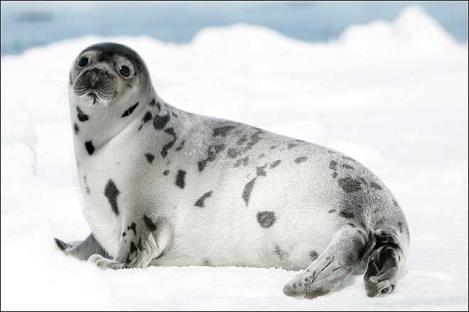 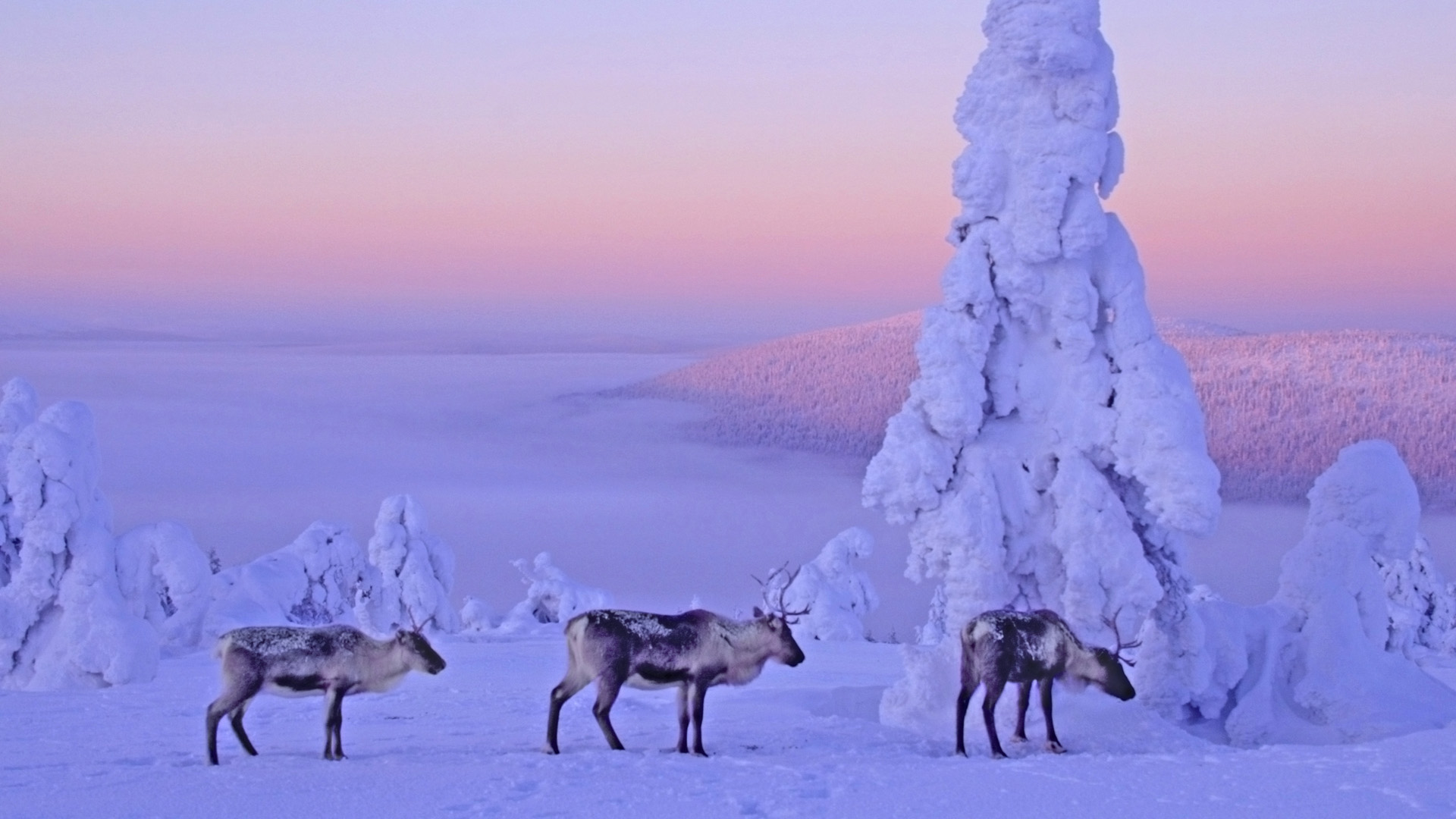 Странный гладкий серый котРыбу ест, во льдах живет,Есть усы, и хвост, и ротик,Кто же это….(морской  котик)
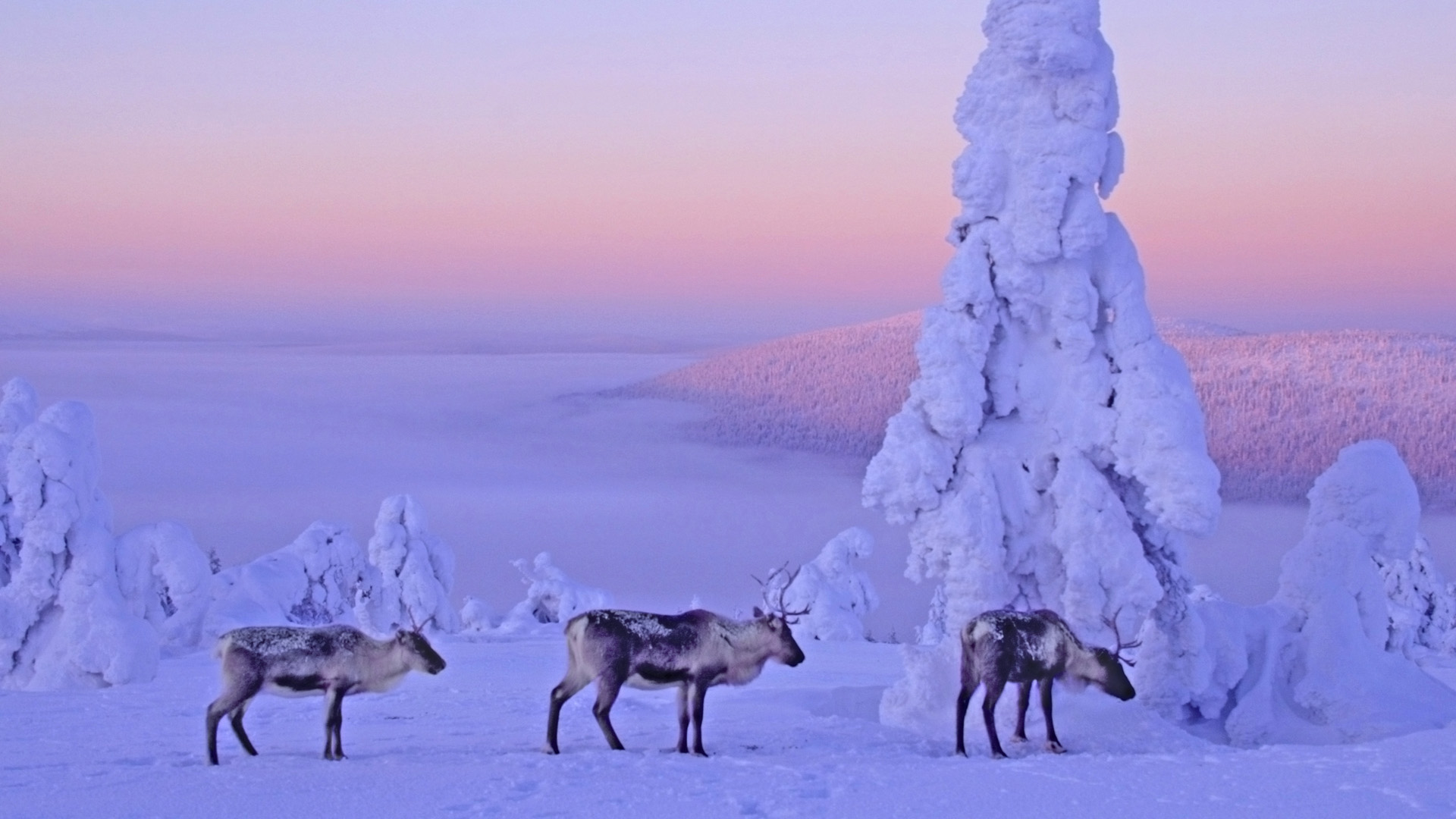 Д/и «Кто лишний?»
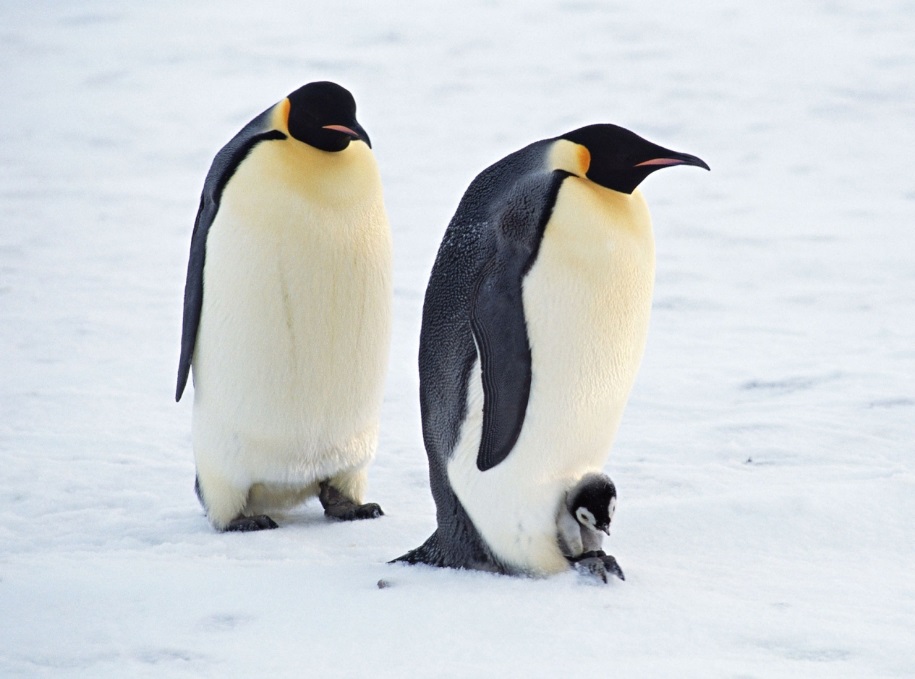 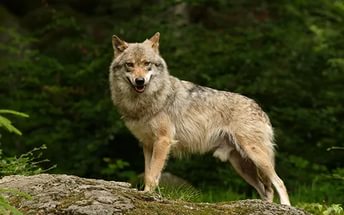 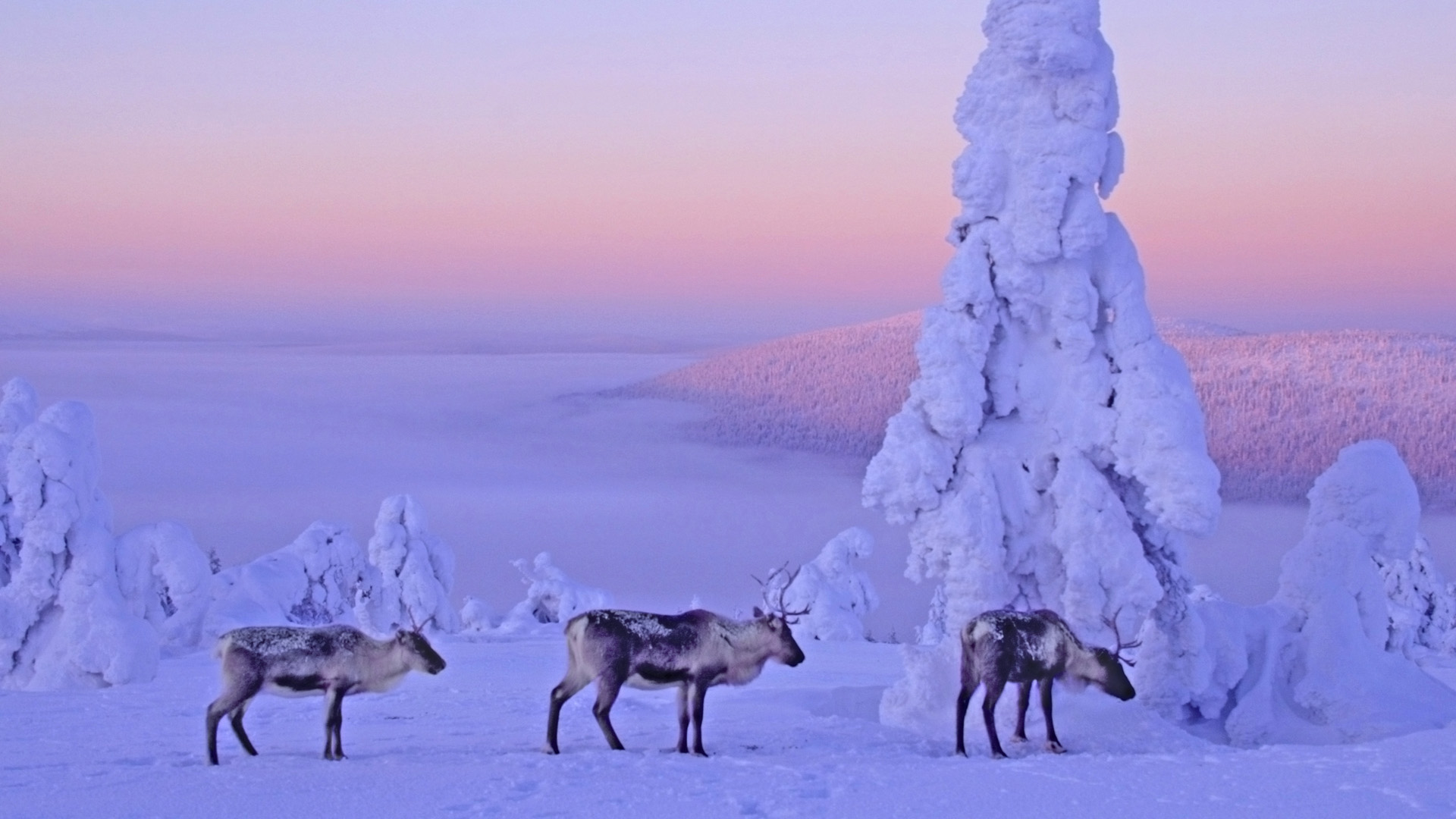 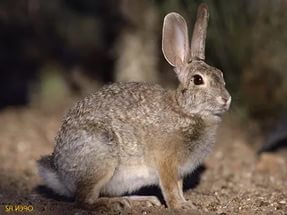 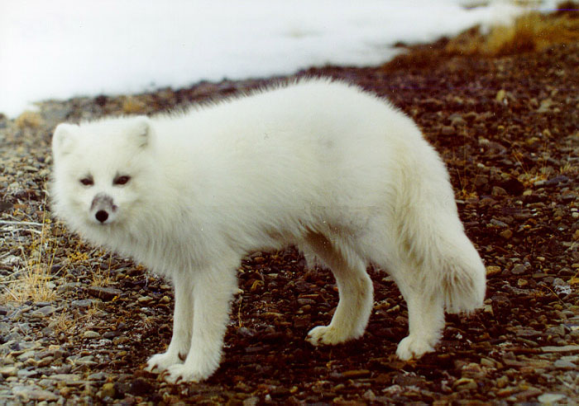